Atoms, Molecules, and Ions
Early Ideas in Atomic Theory
Dalton’s Atomic Theory
Evolution of Atomic Theory
Discovery of electron and Atomic Model
Atomic Compositions and Structures
Chemical Symbols & Isotopes
Classification of Elements & the Periodic Table
Molecules and Ions
Types of Compounds
Chemical Nomenclature
Classification of Matter
The “Development” of Theory
In early 18th Century, theories were developed to explain combustion;
Why do some materials burn, while others don’t?

Qualitative observation:
When a piece of wood is burned, it turned into ash with much less mass that the original wood.”
What happen to the rest of the wood mass?
The Phlogiston Theory?
Georg Stahl (1659-1735) proposed the phlogiston theory to explain combustion: 
 Combustible materials contain phlogiston; 
 When a substance burns it loses phlogiston, so that the mass decreases;
 Non-combustible substances do not contain phlogiston.
When a candle burns in a closed jar, it burns for a while before the flame goes out; this is because the air in the jar is saturated with phlogiston.
Discovery of Scientific Laws
Antoine Lavoisier (1743-1794) performed many quantitative experiments to study chemical reactions, including the combustion process, and discovered the Law of the Conservation of Mass.

Joseph Proust (1754-1826) also performed quantitative experiments and discovered the Law of Constant Composition.

(These laws need explanations or a theory)
Dalton’s Atomic Theory (1805)
Matter is composed of tiny particles called atoms.  Atom - the smallest unit of element that retains the chemical properties of that element. 
Atoms of a given element are identical; 
Atoms of one element are different from those of other elements;
Atoms of two or more different elements combined in small, whole-number ratios to form a compound.
Atoms are neither created nor destroyed during a chemical reaction; they are only rearranged to produce different substances.
Does Dalton’s Atomic Theory explain:
The Law of Conservation of Mass:
(Mass is neither created nor destroyed.)
	The total mass of substances is conserved during a chemical reaction. 
(Mass after reaction = mass before reaction)

The Law of Constant Composition:
	The composition of a compound is always the same  regardless of its origin or how it is prepared.
Antoine Lavoisier & the Law of Conservation of Mass
Consider the following reaction between zinc and sulfur:
Mass before reaction = 5.00 g Zn + 5.00 g S = 10.00 g; 
Mass after reaction = 7.45 g ZnS + 2.55 g S = 10.00 g;

Mass is conserved during reaction:
5.00 g Zn + 5.00 g S  7.45 g of ZnS + 2.55 g of S;
Law of Conservation of Mass
Law allows us to calculate the mass of an element that combines with a known mass of another element. 
For example: suppose that 5.00 g of Cu is reacted with 10.00 g of sulfur and 6.25 g of a product is obtained. 
Assuming that all of copper was reacted to become product, we can determine the amount of sulfur in the product, and mass of sulfur that did not react; 
since 5.00 g Cu was reacted, and the mass of product is 6.25 g, then mass of sulfur in product would be: 6.25 g – 5.00 g = 1.25 g;
mass of sulfur that did not react would be: 10.00 g – 1.25 g = 8.75 g
Explanation of Law of Conservation of Mass
Dalton’s Atomic Theory explains the law of the conservation of mass as follows:
If matter is composed of atoms and atoms are not destroyed or created during chemical reactions, then the total number of atoms before and after the reaction should be the same, and the total mass is conserved.
The Law of Constant Composition
Base on experimental observations: 

Sodium chloride is composed of 39.34% Na and 60.66% Cl, by mass. 
Copper carbonate is composed of 51.4% Cu, 9.7% C, and 38.9% O, by mass. 
Sugar is composed of 42.1% C; 6.48% H, and 51.4% O, by mass.
Explanation of the Law of Constant Composition
Dalton’s Atomic Theory explains the law of constant composition as follows:
If a given compound contains the same types elements and the number of atoms of each element in the compound is always the same, then the chemical composition of this compound should be constant.
Dalton’s Law of Multiple Proportion
Dalton noted that two different elements may react to produce more than one type of compound;
He also noted that the masses of one of the elements that combine with a fixed mass of the second element in those compounds vary in a simple whole number ratio.
He proposed the Law of Multiple Proportion.
The Law of Multiple Proportion
Example-1: 
Carbon reacts with oxygen to form two compounds: X and Y. 
In compound X, there are 1.33 g of oxygen for every gram of carbon; 
In compound Y, there are 2.66 g of oxygen for every gram of carbon. 
For a fixed mass of carbon (in X and Y), the masses of oxygen in X and Y show a simple whole number ratio of 1:2; 
From this ratio, chemical formulas are derived for X and Y, which are CO and CO2, respectively.
The Law of Multiple Proportion
Example-2: 
Sulfur reacts with oxygen to form two compounds, A and B, where compound A contains about 1.00 g of oxygen for every gram of sulfur, and compound B contains 1.50 g of oxygen for every gram of sulfur. 
Thus, for a fixed mass of sulfur in both compounds, the mass ratio of oxygen in A and B as 1:1.5 or 2:3. 
From this ratio, their formulas are deduced as A = SO2 and B = SO3, which reflects a simple whole number ratio of number of oxygen atoms in A and B.
Exercise-1: Law of Multiple Proportions
Sulfur reacts with fluorine gas to form three different compounds, A, B and C, such that for every gram of sulfur in A, B, and C, there are 1.185 g, 2.370 g, and 3.556 g, respectively, of fluorine. 
Show that these data illustrate the law of multiple proportions. 
Deduce the simplest formula of A, B and C.  
If the actual formula for A is SF2, what are the formula of B and C?

(Answer: (a) When S is fixed, mass ratio of F in A, B and C is 1:2:3; 
	(b) A = SF; B = SF2;  C = SF3;     (c) if A = SF2, B = SF4 and C = SF6
Discovery of Atomic Particles
1895 – 1898: J.J. Thomson performed cathode-ray tube experiments and discovered electrons; he proposed the “plum-pudding model” for atoms;
In 1911, Robert Millikan determined the charge of  electron to be -1.602 x 10–19 C; 
1913, Rutherford proposed the nuclear model based on the results of “alpha-particles scattering” experiments conducted by Marsden and Geiger;
1918 Rutherford showed the existence of protons;
1932 James Chadwick discovered neutrons.
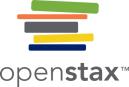 Thomson’ Cathode-Ray Tube
J. J. Thomson produced a visible beam in a cathode ray tube. 
This is an early cathode ray tube, invented in 1897 by Ferdinand Braun. 
In the cathode ray, the beam (shown in yellow) comes from the cathode and is accelerated past the anode toward a fluorescent scale at the end of the tube. Simultaneous deflections by applied electric and magnetic fields permitted Thomson to calculate the mass-to-charge ratio of the particles composing the cathode ray. (credit a: modification of work by Nobel Foundation; credit b: modification of work by Eugen Nesper; credit c: modification of work by “Kurzon”/Wikimedia Commons)
Characteristics of Cathode Ray
Rays originates from the cathode plate;
It contains negatively charged particles - it bends in electric and magnetic fields in the direction that indicates negatively charged particles;
The charge-to-mass ratio of cathode ray particles is constant at -1.76 x 108 C/g, regardless of the materials used as a cathode;
Conclusion: cathode ray is a beam of negatively charged particles now known as electrons.
Modern Version of Cathode-ray Tube
Millikan’s Oil-Drop Experiment
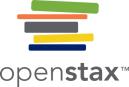 Millikan’s experiment measured the charge of individual oil drops. The tabulated data are examples of a few possible values.
Plum-Pudding Model
Thomson’s “Plum-pudding” Model
After the discovery of electrons J.J. Thomson proposed the “Plum-pudding” model for atoms:

	(1) Atom is composed of a diffused mass of matter (like a cotton ball) containing positive charges, with electrons loosely embedded on its surface;

	(2) The number of electrons in an atom must yield a total negative charge that is equal to the magnitude of positive charge in the atom.
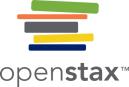 Depiction of Plum-Pudding Model
Thomson suggested that atoms resembled plum pudding, an English dessert consisting of moist cake with embedded raisins (“plums”). 
Nagaoka proposed that atoms resembled the planet Saturn, with a ring of electrons surrounding a positive “planet.” (credit a: modification of work by “Man vyi”/Wikimedia Commons; credit b: modification of work by “NASA”/Wikimedia Commons)
Alpha Particles Scattering Experiment
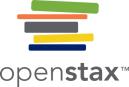 Geiger and Rutherford fired α particles at a piece of gold foil and detected where those particles went, as shown in this schematic diagram of their experiment. Most of the particles passed straight through the foil, but a few were deflected slightly and a very small number were significantly deflected.
Results of a-Particles Scattering Experiment
Most a-particles penetrated the gold foil without deflection;
About 1 in every 20,000 a-particles went through the foil with significant deflection, some even bounced back;
Rutherford concluded that atoms contain very tiny, but very dense positively charged nuclei;
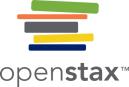 Scattering of Alpha-Particles
The α particles are deflected only when they collide with or pass close to the much heavier, positively charged gold nucleus. Because the nucleus is very small compared to the size of an atom, very few α particles are deflected. Most pass through the relatively large region occupied by electrons, which are too light to deflect the rapidly moving particles.
Rutherford’s Nuclear Model
The Atomic Structure & Composition
Rutherford’s Nuclear Atomic Model
The nucleus is very, very small, yet very, very dense; atomic mass is concentrated in the nucleus;
Further experiments showed that the nucleus is composed of protons and neutrons (neutral particle); 
Proton or neutron is about 1800 times heavier than electron;
Electrons occupy the vast space around the nucleus;
A neutral atom has an equal number of protons and electrons.
Relative Size of Atomic Nucleus
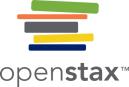 If an atom could be expanded to the size of a football stadium, the nucleus would be the size of a single blueberry. 
(credit middle: modification of work by “babyknight”/Wikimedia Commons; credit right: modification of work by Paxson Woelber)
Composition of Atom: A Summary
An atom is composed of protons, electrons and neutrons; only hydrogen atom does not have neutron. 

Protons and neutrons are in atomic nucleus, while electrons occupy the space around nucleus.
A neutral atom has equal number of electrons (outside the nucleus) and protons (in the nucleus).
Relative and Absolute Masses
Relative Mass	  Absolute Mass
   Proton:	1.007276 amu;	  1.673 x 10–27 kg.

 Neutron:	1.008665 amu;	   1.675 x 10–27 kg. 

 Electron:  	 0.000549 amu;	    9.109 x 10–31 kg.
Relative and Absolute Charges
Relative	 Absolute 
Proton =	  +1		+1.602 x 10–19 C; 

Neutron =     0 

Electron =    -1 	 	-1.602 x 10–19 C;
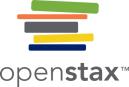 Discovery of Isotopes
Analysis of zirconium in a mass spectrometer produces a mass spectrum with peaks showing the different isotopes of Zr.
Atoms and Isotopes
J.J. Thomson and Goldstein discovered that atoms of the same element can have different masses; they called them isotopes. (So Dalton was partly wrong.)
Isotopes are atoms that contain the same number of protons but different number of neutrons;
Isotopes are identified by chemical symbol:
    where, A = mass number = # of (protons + neutrons);
   	         Z = atomic number =  # of protons;
	(A – Z) = # of neutrons;
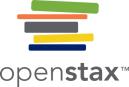 Isotope Symbols
The symbol for an atom indicates the element via its usual two-letter symbol, the mass number as a left superscript, the atomic number as a left subscript (sometimes omitted), and the charge as a right superscript.
Exercise-2: Isotope Symbols
Write the symbols of isotopes that contain the following:
	(a) 10 protons, 10 neutrons, and 10 electrons.
	(b) 12 protons, 13 neutrons, and 10 electrons.
	(c) 15 protons, 16 neutrons, and 15 electrons.
	(d)  17 protons, 18 neutrons, and 18 electrons.
	(e)  24 protons, 28 neutrons, and 21 electrons.

	(a) 20Ne;  (b) 25Mg2 +;  (c) 31P;  (d) 35Cl-;  (e) 52Cr3+
Exercise-3: Isotopes
Indicate the number of protons, neutrons, and electrons in each isotope with the following symbols. 

60Ni	 	(b) 239Pu4+	 	(c) 79Se2-   


Answers:
	(a) 28 protons, 32 neutrons, and 28 electrons;
	(b) 94 protons, 145 neutrons, and 90 electrons;
	(c) 34 protons, 45 neutrons, and 36 electrons.
Molecules and Ions
Molecule:
	A neutral particle that contains two or more atoms bound together by covalent bonds.

Ions = electrically charged particles – formed when atoms lose or gain electrons. 
Cation = positive ion; formed when atom loses electrons
Anion = negative ion; formed when atom gains electrons
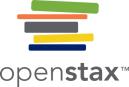 Formation of Cation
(a) A sodium atom (Na) has equal numbers of protons and electrons (11) and is uncharged. (b) A sodium cation (Na+) has lost an electron, so it has one more proton (11) than electrons (10), giving it an overall positive charge, signified by a superscripted plus sign.
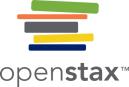 Mendeleev’s Periodic Table
(a) Dimitri Mendeleev is widely credited with creating (b) the first periodic table of the elements. (credit a: modification of work by Serge Lachinov; credit b: modification of work by “Den fjättrade ankan”/Wikimedia Commons)
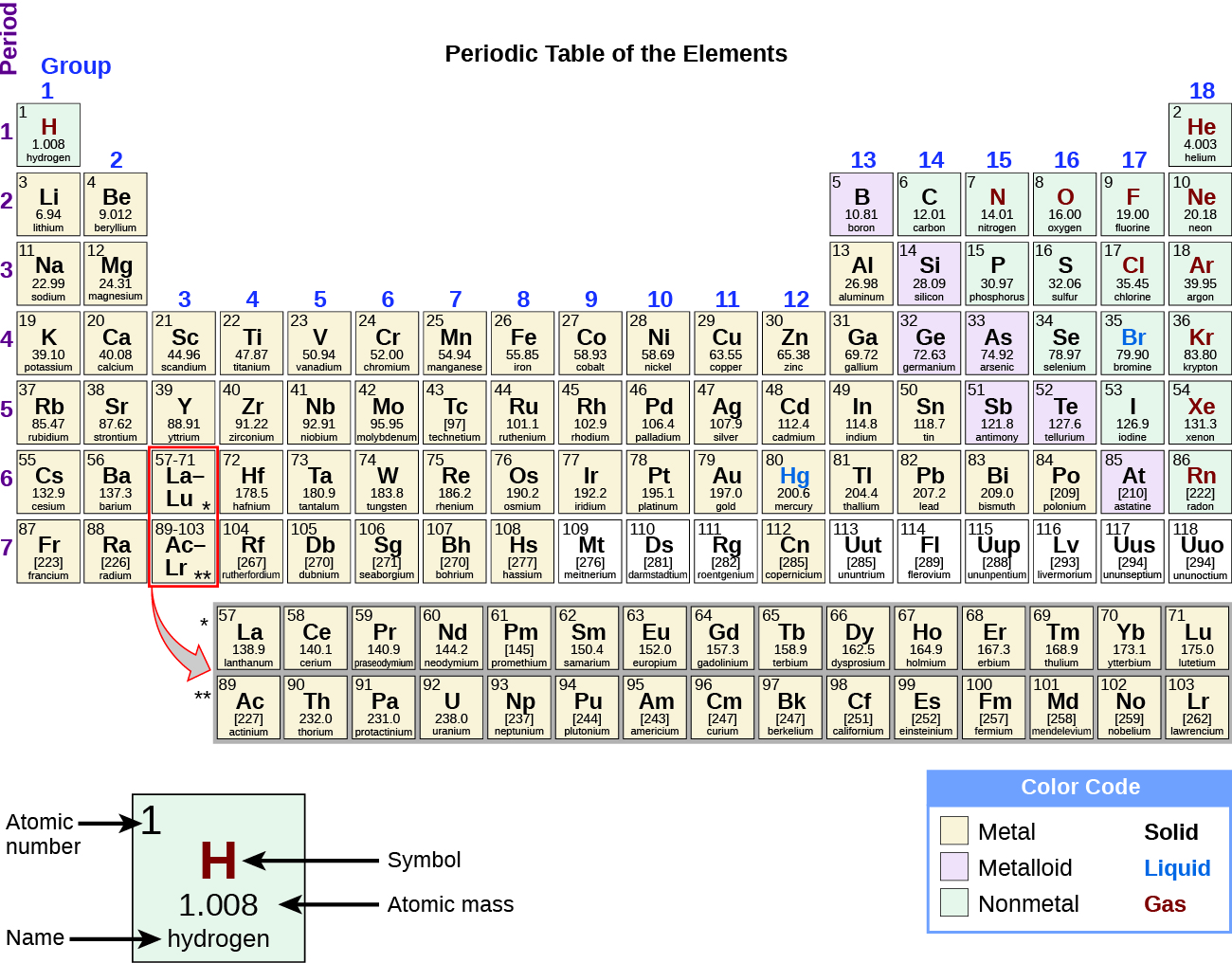 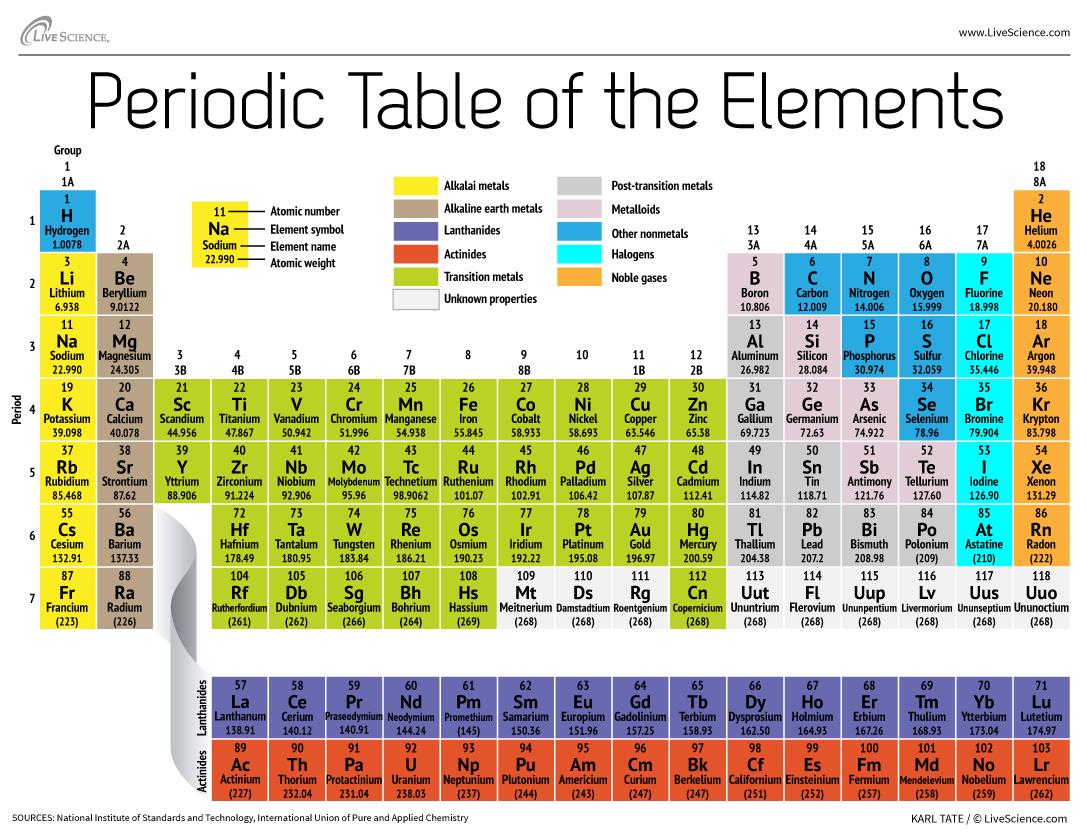 Periodic Table
The modern Periodic Table is divided into 18 columns (groups) and 7 rows (periods).
Groups are numbered 1 – 18 in the IUPAC configuration, or 1A – 8A and 1B – 8B in the ACS configuration.
In each period, elements are arranged left-to-right in increasing atomic number;
Within each group, elements share similar chemical and physical characteristics.
Major Classifications of Elements
Main group or representative elements:
Group 1A (1): the alkali metals; 
Group 2A (2): the alkaline Earth metals; 
Groups 3A (13), 4A (14), 5A (15), and 6A (16), 
Group 7A (17): the halogens, and 
Group 8A (18): the noble gases.
Transition metals:
	Groups 3B (3) – 2B (12) ; contains heavy metals.
Metalloids (semi-metals):
		B, Si, Ge, As, Sb, Te, Po and At
Classification of Elements in The Periodic Table
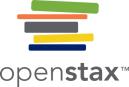 Groups with Special Names
The periodic table organizes elements with similar properties into groups.
Characteristics of Metals
Solid, except mercury; have shiny appearance;
Good conductors of heat and electricity;
Malleable and ductile;
Only react with nonmetals; 
Metals lose electrons and become cations; 
Metals cannot react with one another.
Compounds of metals are primarily ionic;
Characteristics of Nonmetals
Mainly gases; bromine is liquid; few are solids;
Poor conductors of electricity;
Solids are brittle and not lustrous.
In reactions with metals, nonmetals gain electrons and become anions; 
Nonmetals also react with one another or with metalloids to form molecular compounds.
Characteristics of Metalloids(Semi-metals)
Very hard; they covalent network solids; 
Physically look like metals, but chemically behave like nonmetals;
Metalloids only react with nonmetals to form molecular compounds.
Other Classifications of Elements
Lanthanide series:
	Elements after lanthanum (La): Ce, Pr, Nd, Pm, Sm, Eu, Gd, Tb, Dy, Ho, Er, Tm, Yb, and Lu;

Actinide series:
Elements after actinium (Ac): Th, Pa, U, Pu, Am, Cm, Bk, Cf, Es, Fm, Md, No, and Lr;
Mostly synthesized in particle accelerators and all are radioactive;
Formula & Naming System
Ionic Compounds:
Formula: cation (metal) first, followed by anion;
Naming: name cation first, followed by anion
Name of cations: same as name of elements;
Name of anions: take first syllable of element’s name and add ide; 
	Examples: 	oxygen becomes oxide;
			chlorine becomes chloride;
			sulfur becomes sulfide, etc…
Formula & Naming System
Molecular Compounds:
Formula: if both elements come from same group, element appears lower in the group is written first; if elements come from different groups, element with lower Group # is written first.
Naming: element on left is named first without modification (like naming cation); 
The second element is named like anion.
Nomenclature
Type-I (Ionic) Compounds:
	Cations have fixed charges: Group 1 & Group 2 metals, plus aluminum.
Type-II (Ionic) Compounds:
	Cations have variable charges: transition metals, plus In, Sn, Tl, Pb, and metals from lanthanide or actinide series.
Molecular Compounds:
	Made up only nonmetals or metalloids and nonmetals;
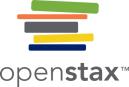 Common Ions
Some elements exhibit a regular pattern of ionic charge when they form ions.
Type-I Cations
These are cations with a single change (no variation in the charge magnitude):
Li+  = Lithium ion
Na+ = Sodium ion
K+   = Potassium ion
Mg2+ = Magnesium ion
Ca2+ = Calcium ion
Ba2+ = Barium ion
Al3+ = Aluminum ion
Type-II Ionic Compounds
Cations with more than one charge; cations derived from transition metals are mostly of this type.
Roman numeral are inserted after the names of the metal to indicate the charge on cation. Examples:
Fe2+ = Iron(II); 		FeO = Iron(II) oxide
Fe3+ = Iron(III); 	Fe2O3 = Iron(III) oxide 
Cu+ = Copper(I);	 Cu2S = Copper(I) sulfide
Cu2+ = Copper(II); 	 CuS = Copper(II) sulfide
Pb2+ = Lead(II); 	 PbCl2 = Lead(II) chloride
Pb4+ = Lead(IV); 	 PbCl4 = Lead(IV) chloride
Simple Anions
Examples:
  F– =  Fluoride
  Cl– = Chloride
  Br– = Bromide
  I–  =  Iodide
  O2– = Oxide
  S2– = Sulfide
  N3– = Nitride
  P3– = Phosphide
Polyatomic Ions (1)
CO32– 	= Carbonate ion
HCO3– 	= Hydrogen carbonate (bicarbonate) 
C2H3O2– = Acetate ion
NO2– 	= Nitrite 
NO3– 	= Nitrate
SO32– 	= Sulfite 
SO42–  	= Sulfate 
HSO4– 	= Hydrogen sulfate
Polyatomic Ions (2)
PO33–  	= Phosphite
PO43–  	= Phosphate
HPO42– 	= Hydrogen phosphate
H2PO4– 	= Dihydrogen phosphate
C2O42–  	= Oxalate
CrO42–  	= Chromate
Cr2O72–  	= Dichromate
Polyatomic Ions (3)
ClO–  	= Hypochlorite ion
ClO2–  	= Chlorite ion
ClO3–  	= Chlorate ion
ClO4–  	= Perchlorate ion
BrO–  	= Hypobromite ion
BrO2–  	= Bromite ion
BrO3–  	= Bromate ion
BrO4–  	= Perbromate ion
Polyatomic Ions (4)
IO– 	= Hypoiodite
IO2–  	= Iodite 
IO3–  	= Iodate 
IO4–  	= Periodate
OH–   	=  Hydroxide
CN–  	=  Cyanide ion
NH4+  	= Ammonium ion
Ionic Compounds Type-I Cations
Type-I Ionic Compounds containing simple anions:
	NaBr 	= Sodium bromide;
	CaF2 	= Calcium fluoride;
	Al2O3 	= Aluminum oxide;
	Mg3N2 = Magnesium nitride
	KI 	= Potassium iodide
	BaCl2 	= Barium chloride
	Li2O 	= Lithium oxide
Ionic Compounds containing Polyatomic Ions
Type-I Ionic Compounds containing polyatomic ions:
	CaSO4 	  = Calcium sulfate;
	Na2CO3  = Sodium carbonate
	NaHCO3 = Sodium hydrogen carbonate;
	KNO3 	    = Potassium nitrate
	Ca3(PO4)2 = Calcium phosphate
	KH2PO4    = Potassium dihydrogen phosphate
	 K2HPO4   = Potassium hydrogen phosphate
Ionic Compounds containing Type-II Cations
Type-II Ionic Compounds containing polyatomic ions – same naming system as in previous slide:
	FeSO4     =  Iron(II) sulfate;	(contains Fe2+)
	Fe2(SO4)3 = Iron(III) sulfate;	(contains Fe3+)
	Co(NO3)2 = Cobalt(II) nitrate; 	(contains Co2+)
	Co(NO3)3 = Cobalt(III) nitrate; 	(contains Co3+)
	NiCO3   = Nickel(II) carbonate;	 (contains Ni2+)
	Pb(CO3)2 = Lead(IV) carbonate;	 (contains Pb4+)
New and Old Naming System for Type-II Ionic Compounds
Formula	    Stock System		Old System
	CuO	    Copper(II) oxide	Cupric oxide
	Cu2O	    Copper(I) oxide		Cuprous oxide

	Fe(NO3)2    Iron(II) nitrate		Ferrous nitrate
	Fe(NO3)3    Iron(III) nitrate		Ferric nitrate
Exercise-4: Formulas of Compounds
Write the formulas of the following compounds:
	(a) Aluminum nitrate 
	(b) Barium chromate 
	(c) Magnesium carbonate 
	(d) Iron(III) chloride
	(e) Lead(II) acetate 
	(f) Nickel(II) sulfate hexahydrate
Exercise-5: Naming Compounds
Name the following compounds:
	(a) Ca(OH)2
	(b) Cr(NO3)3
	(c) FeSO4
	(d) NaHCO3
	(e) KH2PO4
	(f) CuCl22H2O
Molecular Compounds
Compounds composed of only nonmetals or metalloids and nonmetals.
Formulas indicate actual number of atoms in the molecule.
Use Prefixes: *mono-, di-, tri-, tetra-, penta-, hexa-, etc. in naming compounds to indicate number of each atom in the formulas.
Nomenclature: the first element is named like a cation and second element is named like anion.
Molecular Compounds
Examples:
N2O = Dinitrogen monoxide
NO  = Nitrogen monoxide
NO2 = Nitrogen dioxide
N2O3 = Dinitrogen trioxide
N2O4 = Dinitrogen tetroxide
N2O5 = Dinitrogen pentoxide
(prefix mono not used for the first element)
Exercise-6: Naming Compounds
Name the following molecular compounds:
	(a) NF3
	(b) PCl5
	(c) SiCl4
	(d) SF6
	(e) B2O3
	(f) P4O10
Acid Nomenclature
Acids: 
	compounds that produce hydrogen ion (H+)

Types of acids
 Binary acids – that do not contain oxygen;
 Oxo-acids – contains O-atoms in the formula;
Naming Binary Acids
(Acids without oxygen in the formula):

  Hydro + first syllable of anion + ic 

	HF 	= hydrofluoric acid 	(weak acid)	
	HCl 	= hydrochloric acid 	(strong acid)
	HBr = hydrobromic acid 	(strong acid)
	HI 	= hydroiodic acid 		(strong acid)
	H2S 	= hydrosulfuric acid 	(weak acid)
	HCN = hydrocyanic acid 	(very weak acid)
Naming Oxoacids
Acids with oxygen in the formula:
Examples:
	HNO3 – nitric acid 		(strong acid)
	HNO2 – nitrous acid 	(weak acid)
	H2SO4 – sulfuric acid 	(strong acid
	H2SO3 – sulfurous acid 	(weak acid)
	H3PO4 – phosphoric acid 	(weak acid)
	H3PO3 – phosphorous acid (very weak)
	HC2H3O2 – acetic acid 	(weak acid)
More on Oxoacids
HClO –  hypochlorous acid 	(very weak acid)
HClO2 – chlorous acid 	(weak acid)
HClO3 – chloric acid 		(moderate strength)
HClO4 – perchloric acid 	(very strong acid)
HBrO4 – perbromic acid 	(strong acid)
HIO4    – periodic acid 	(strong acid)
Exercise-7: Acid Nomenclature
Name the following oxo-acids:
	(a) H2CO3
	(b) H2CrO4
	(c) HOBr
	(d) HBrO2
	(e) HBrO3
	(f) HOI
	(g) HIO2
	(h) HIO3
Answers to Exercise-4
(a) Aluminum nitrate = Al(NO3)3
	(b) Barium chromate = BaCrO4
	(c) Magnesium carbonate = MgCO3
	(d) Iron(III) chloride = FeCl3
	(e) Lead(II) acetate = Pb(C2H3O2)2
	(f) Nickel(II) sulfate hexahydrate = NiSO46H2O
Answers to Exercise-5
(a) Ca(OH)2 = Calcium hydroxide
	(b) Cr(NO3)3 = Chromium(III) nitrate
	(c) FeSO4 = Iron(II) sulfate
	(d) NaHCO3 = Sodium hydrogen carbonate
	(e) KH2PO4 = Potassium dihydrogen phosphate
	(f) CuCl22H2O = Copper(II) chloride dihydrate
Answers to Exercise-6
(a) NF3 = Nitrogen trifluoride
(b) PCl5 = Phosphorus pentachloride
(c) SiCl4 = Silicon tetrachloride
(d) SF6 = Sulfur hexafluoride
(e) B2O3 = Diboron trioxide
(f) P4O10 = Tetraphosphorus decoxide
Answers Exercise-7
(a) H2CO3 	= Carbonic acid
	(b) H2CrO4 	= Chromic acid
	(c) HOBr 		= Hypobrobous acid
	(d) HBrO2 	= Bromous acid
	(e) HBrO3 	= Bromic acid
	(f) HOI 		= Hypoiodous acid
	(g) HIO2 		= Iodous acid
	(h) HIO3 		= Iodic acid